Достижение целей и продолжение мер по контролю эпидемии – Проект «EpiC»
Сайты и НПО партнеры Проекта «EpiC» в Казахстане
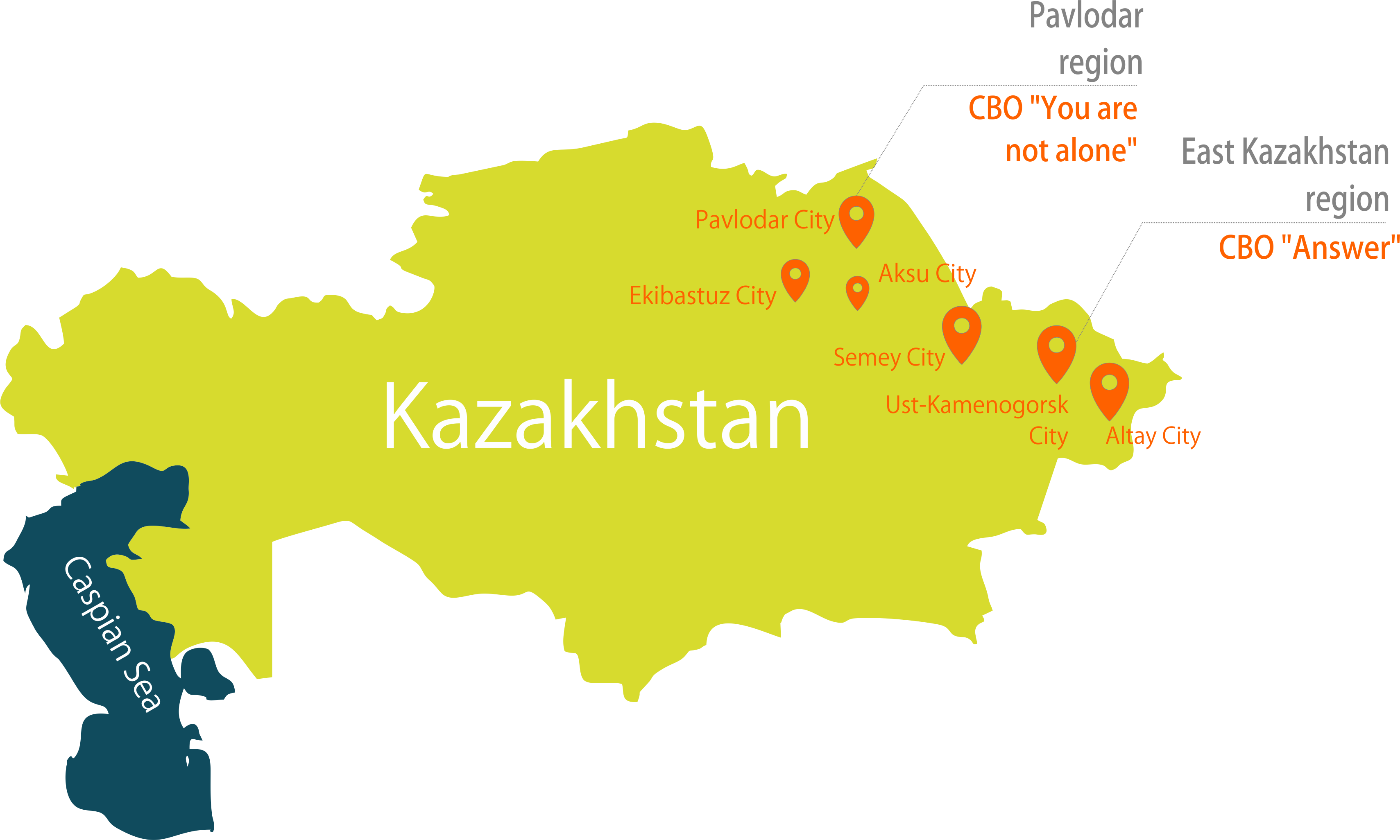 ОФ «Answer» – Восточно-Казахстанская Область 
ОФ «Ты не один» - Павлодарская Область
Проект «EpiC»
Глобальный проект, финансируемый PEPFAR и USAID, направленный на достижение и поддержание эпидемиологического контроля за ВИЧ инфекцией (апрель 2019 - апрель 2024). 


Предоставляет техническую поддержку и оказывает прямые сервисы для улучшения показателей в рамках каскада услуг по ВИЧ.


FHI360 - основной исполнитель, работающий в консорциуме с организациями Палладиум (гос.соц.заказ и финансирование программ по ВИЧ).
[Speaker Notes: Каскад за пределами 2020 года измеряется показателями 95-95-95. Так как цели 90-90-90 мир должен достичь к декабрю 2020 года. 

Финансирование для Центральной Азии предполагается на три года (FY21 – 23). Финансирование, приоритеты и цели утверждаются ежегодно.]
Приоритетные направления
Повышения уровня выявления случаев ВИЧ за счёт расширения активного поиска новых случаев среди целевых групп, и расширения метода самотестирования на ВИЧ.
Улучшение подключения к лечению ВИЧ и подавления вирусной нагрузки с помощью модели социального сопровождения и других услуг на базе неправительственных организаций.
Обеспечение связи с услугами по профилактике ВИЧ, включая доконтактную профилактику для серодискордантных партнеров людей, живущих с ВИЧ.
[Speaker Notes: Индексное тестирование, внедрение инновационных подходов, включая онлайн. 

Информирование и создание спроса на ДКП среди КГН.]
Приоритетные направления
Улучшение всех элементов каскада путём внедрения стратегии по изменению социального поведения для привлечения к тестированию на ВИЧ, продвижения послания «Неопределяемый = Не передающий» (Н=Н) и подавления вирусной нагрузки.

Укрепление потенциала и возможностей НПО по сбору и анализу программных данных с целью улучшения качества данных и для принятия своевременных решений и анализа результатов.

Техническая помощь в области политики и адвокации с целью поддержки устойчивого ответа на эпидемию ВИЧ
[Speaker Notes: Задача 6. Техническая помощь в разработке дорожной карты устойчивости услуг по ВИЧ.
Проведение оценки потребности среди организаций гражданского общества в области политики и адвокации.]
Индикаторы проекта
[Speaker Notes: Подсчет индикаторов по тестированию и выявлению: только в соответствии с национальным алгоритмом и только подтверждённые случаи
Основной показатель, по которому будут продолжать оценивать эффективность – это количество человек с подтверждённым диагнозом. 
По GBV – расчет был сделан исходя из общей статистики по % клиентов, которые пережили насилие. Главное – проводить скрининг и оказывать помощь и показывать эти данные. 
Индикаторы по ДКП – нет цифровых значений, но мы будем показывать достигнутые результаты.]
Спасибо за внимание!Алтынай Рсалдинова, Директор Проекта «EpiC» в Казахстане email arsaldinova@fhi360.org